5.1.5 
I CAN TALK ABOUT MY CITY 
AND GIVE DIRECTIONS.
LA CLOCHETTE
1.  Can you help me?
2.  How do you get to the airport?
3.  I’m looking for the best cafe.
4.  I recommend Café Rio.
5.  What time does it open?
6.  It opens at 3:00.
7.  What time does it close?
8.  It closes at 9:30.
Les Directions
Pick a starting point in American Fork. (And a destination, but don’t tell your partner!)  
Give directions to your partner.
See if they end up at the destination you chose!
Listen as I give you directions to a destination in Paris.  Will you arrive at the same place I do?
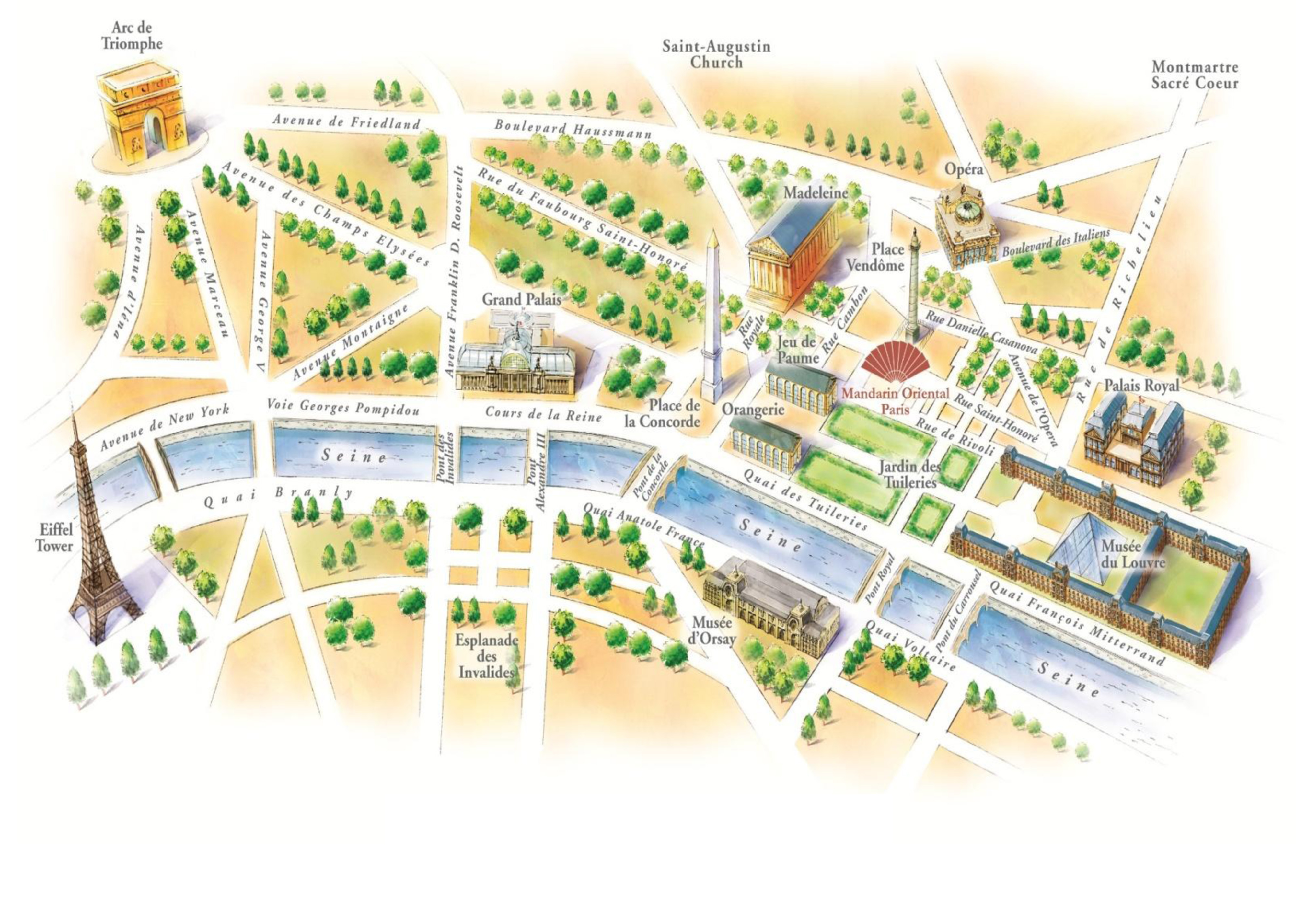 Les Directions:Conversation
Can you decipher this conversation?
Excusez-moi!  
Pouvez-vous m’aider?
		-Oui…
Je suis perdu(e)
Où se trouve le parc?
		-Le parc est au Boulevard St. Michel
Pour aller au Boulevard St. Michel?
		-Ce n’est pas loin.  Tournez à droite à la Rue Monge  
Combien de temps faut-il pour aller à la Rue Monge?
		-Il faut 15 minutes.
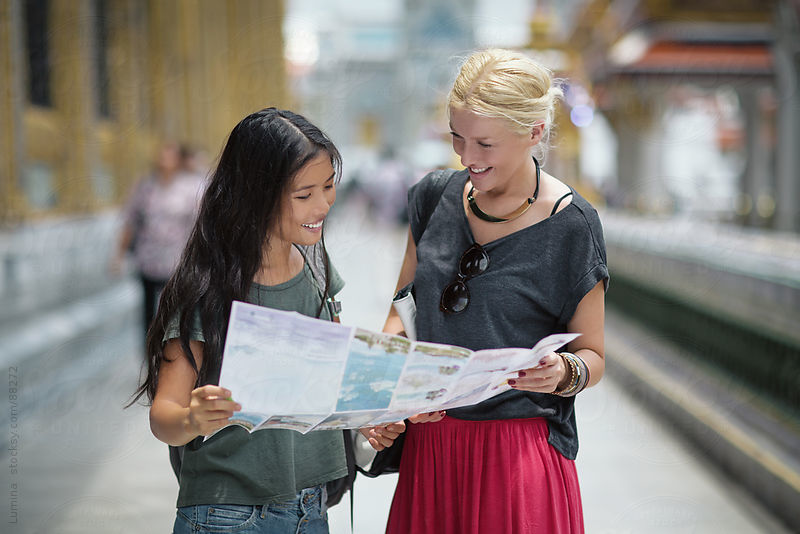 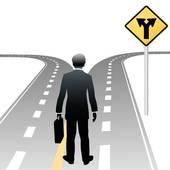 Can you decipher this conversation?
Excusez-moi!  
Pouvez-vous m’aider?
Je cherche la poste.
		La poste est entre le musée et l’hôpital.
Ça ouvre à quelle heure?  
		Ça ouvre à 8 heures.
Ça ferme à quelle heure? 
		Ça ferme à 17 heures.

Aller = to go…
je vais = I go
tu vas = you go
il va = he goes
elle va = she goes
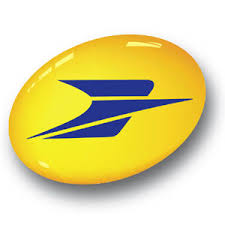 Now use the handout to complete the following conversations.
Excusez-moi.  Pouvez-vous m’aider?
EXEMPLE
Oui…
Je suis perdu!  Pour aller à la poste?
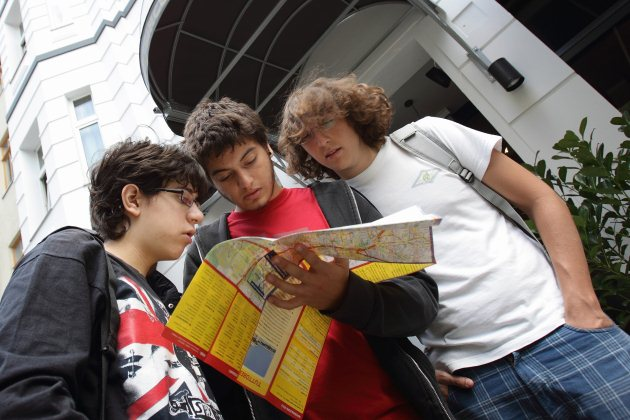 -Premièrement, Traversez la rue…
-Ensuite, Tournez à droite au coin…
-Après, Allez tout droit…
-Enfin, c’est à côté de la banque!
Merci beaucoup!
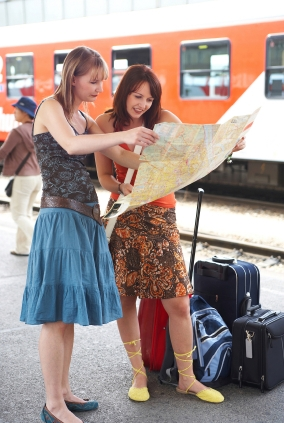 Excusez-moi!
Oui….
Pouvez-vous m’aider?
__________ est _________
Je suis perdue.
Ce n’est pas loin. ____________
Où se trouve __________
pour aller ________?
Il faut ______ minutes.
Combien de temps faut-il pour aller _______?
CONVERSATION 1
CONVERSATION 2
Excusez-moi! 
Pouvez-vous m’aider?
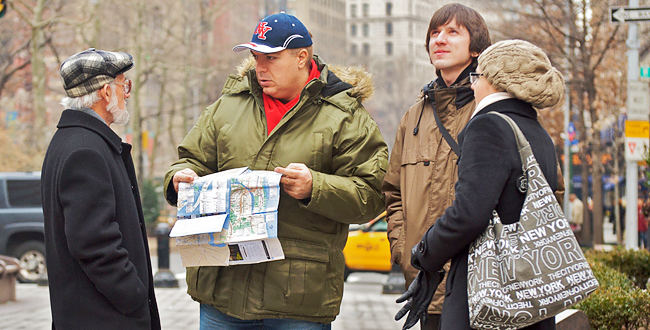 Où se trouve ________?
Ça ouvre à quelle heure?
______________ est _______________
Ça ferme à quelle heure?
Ça ouvre à ___ heures.
Je suis perdu.
Ça ferme à ___ heures.
CONVERSATION 3
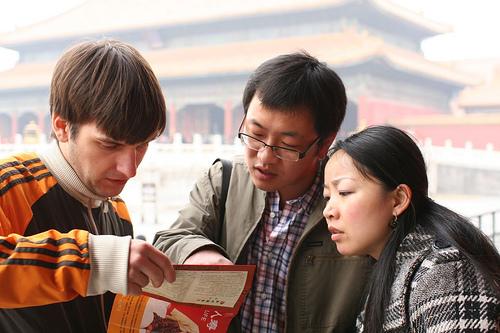 CONVERSATION 4
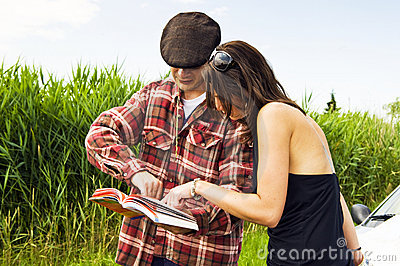 Qu’est-ce qu’il y a dans ta ville?
Dans ma ville, il y a . . .
Les Opinions
À votre opinion, lequel est le meilleur restaurant?






À mon avis, McDonalds est le meilleur.  C’est plus délicieux!

Je te recommande de manger à Café Rio.
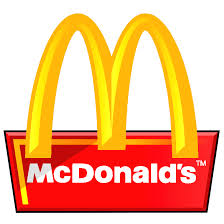 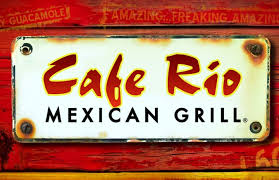 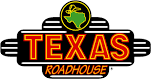 À votre opinion, lequel est le meilleur ________?
À mon avis
Je te recommande de
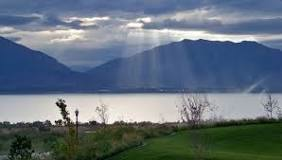 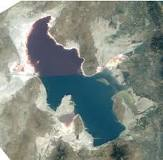 le lac d’Utah
le lac de 
Salt Lake
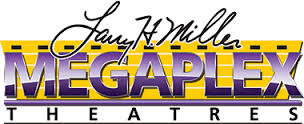 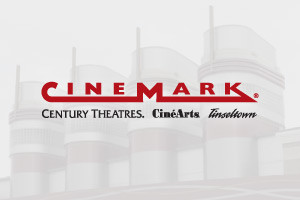 À votre opinion, laquelle est la meilleure ________?
À mon avis
Je te recommande de
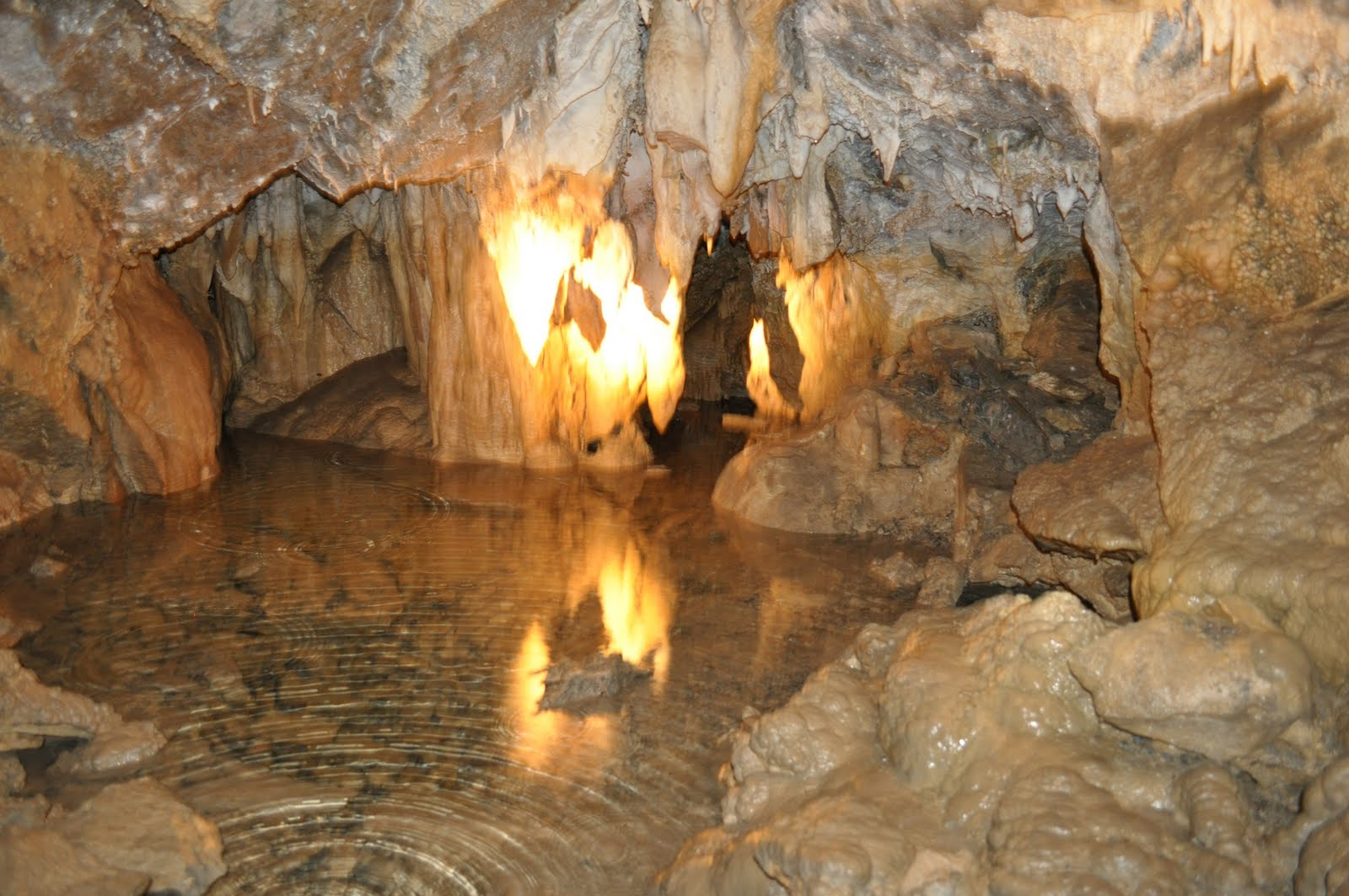 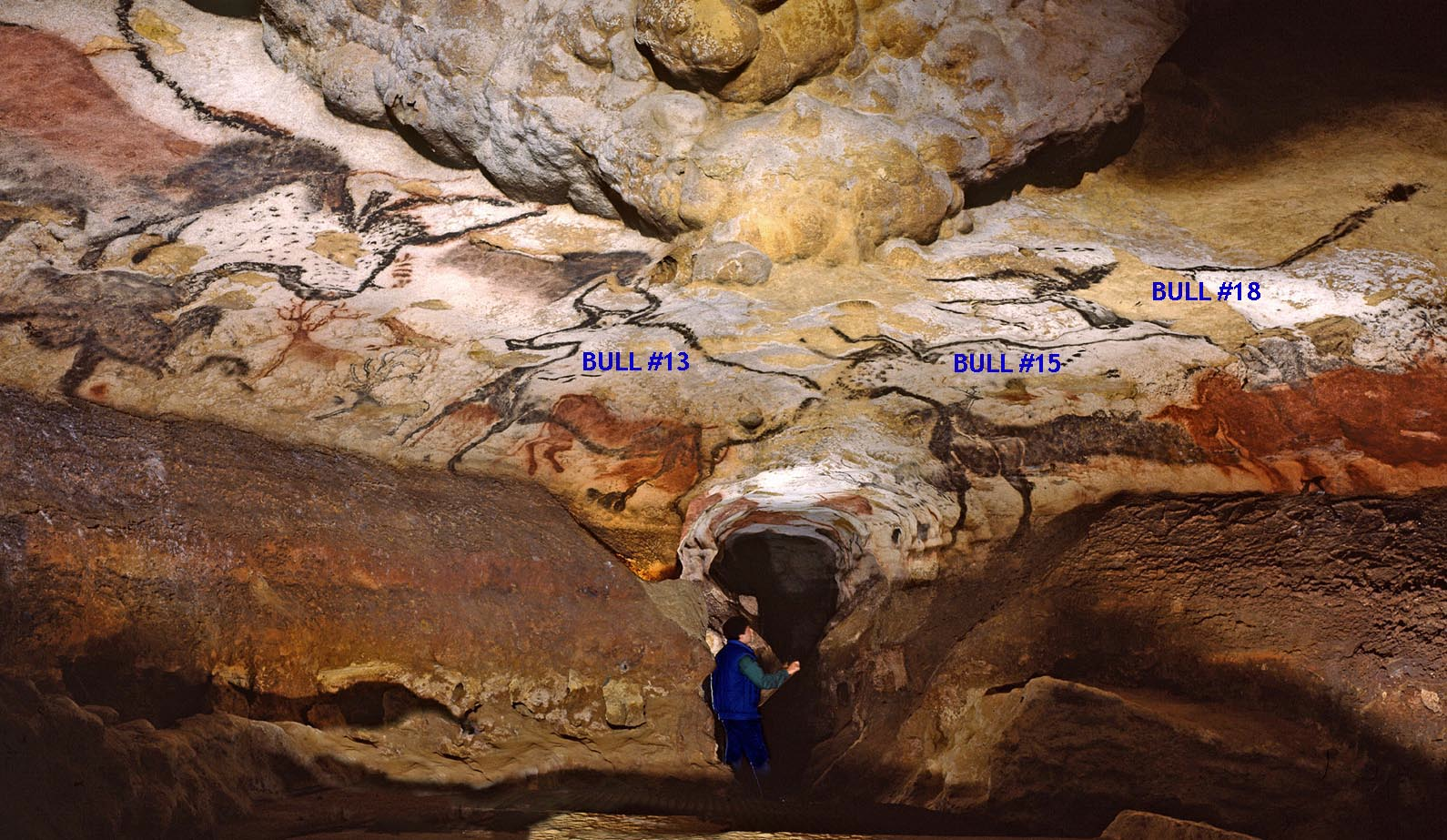 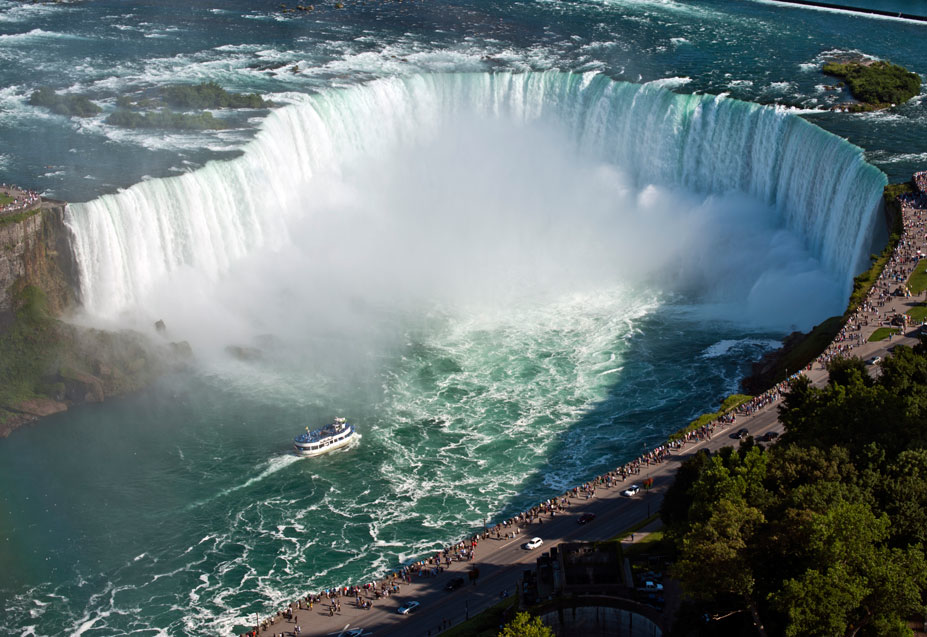 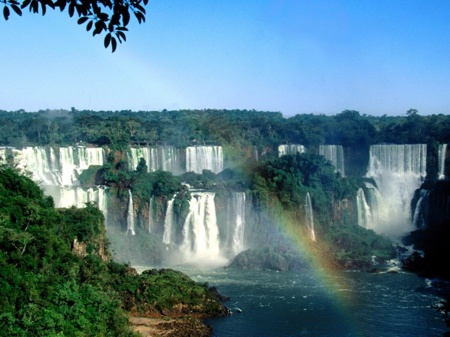 [Speaker Notes: Timpanogos vs. Lascaux
Niagra Falls vs. Igauzu Falls (argentina)]
À votre opinion, lequel est le pire ________?
À mon avis
Je te recommande de
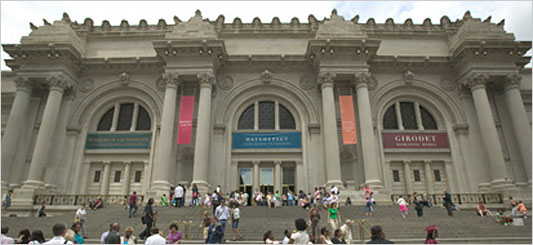 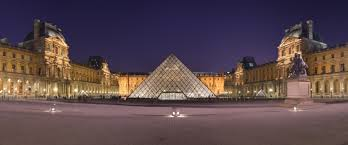 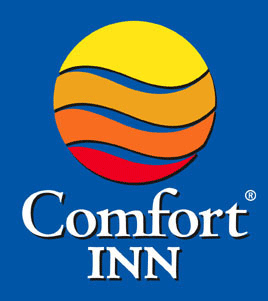 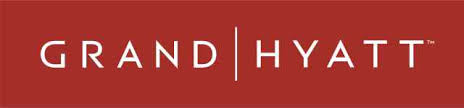 À votre opinion, laquelle est la pire ________?
À mon avis
Je te recommande de
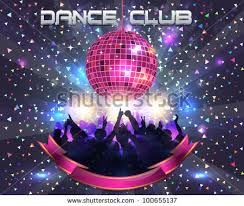 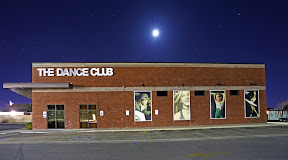 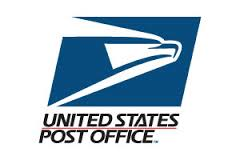 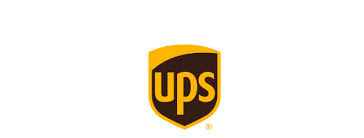 Comment allez-vous ….
à la poste?
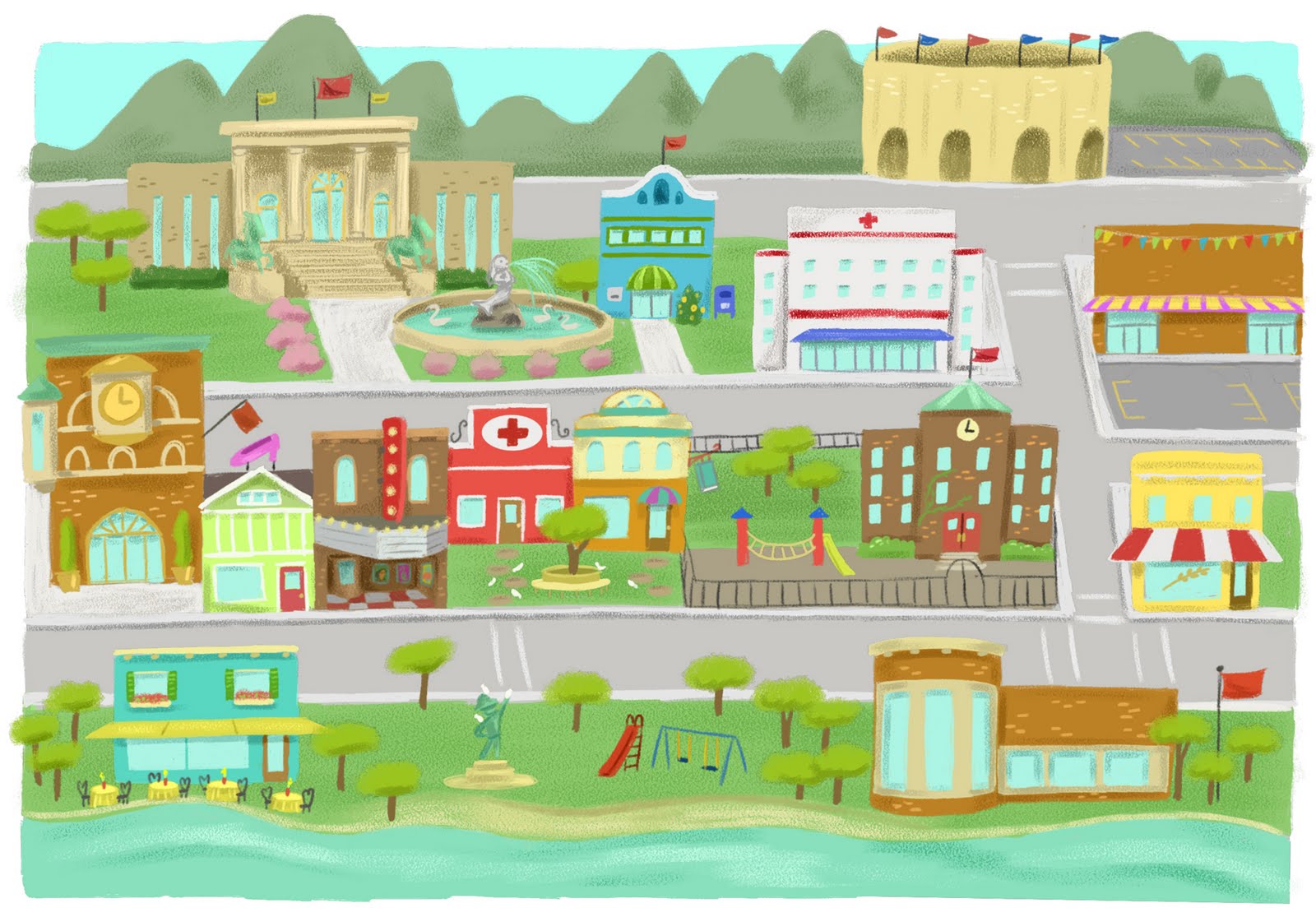 le stade
Avenue George V
la poste
le grand
magasin
Rue Monge
le musée
l’hôpital
la place
Rue Saint-Sulpice
la bibliothèque
les bureaux
le cinéma
l’école
l’hôtel
la boutique
la discothèque
Boulevard St. Michel
le restaurant
l’église
le parc
Comment allez-vous ….
à la bibliothèque?
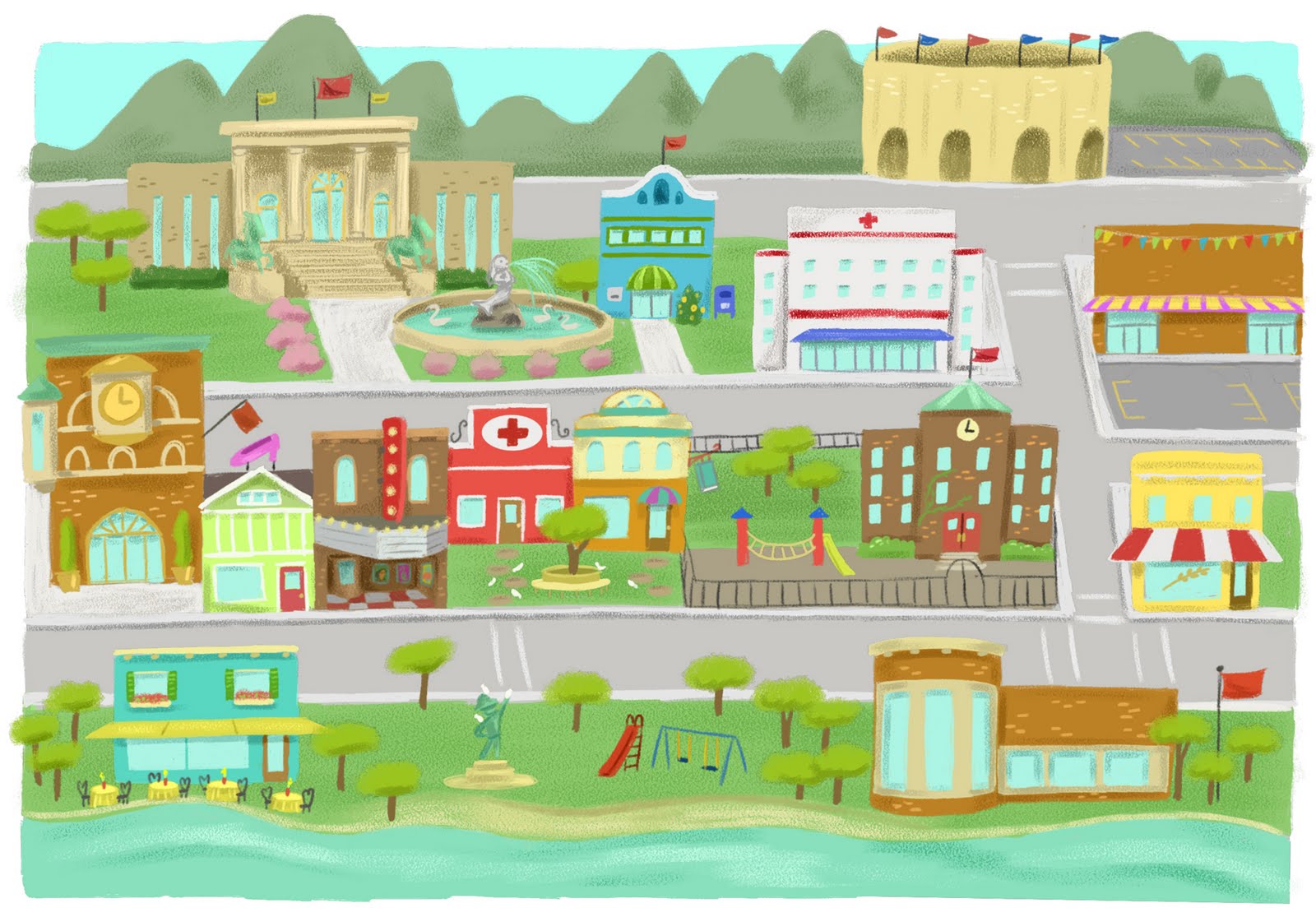 le stade
Avenue George V
la poste
le grand
magasin
Rue Monge
le musée
l’hôpital
la place
Rue Saint-Sulpice
la bibliothèque
les bureaux
le cinéma
l’école
l’hôtel
la boutique
la discothèque
Boulevard St. Michel
le restaurant
l’église
le parc
Les Directions:Conversation
Can you decipher this conversation?
Excusez-moi!  
Pouvez-vous m’aider?
		-Oui…
Je suis perdu(e)
Où se trouve le parc?
		-Le parc est au Boulevard St. Michel
Pour aller au Boulevard St. Michel?
		-Ce n’est pas loin.  Tournez à droite à la Rue Monge  
Combien de temps faut-il pour aller à la Rue Monge?
		-Il faut 15 minutes.
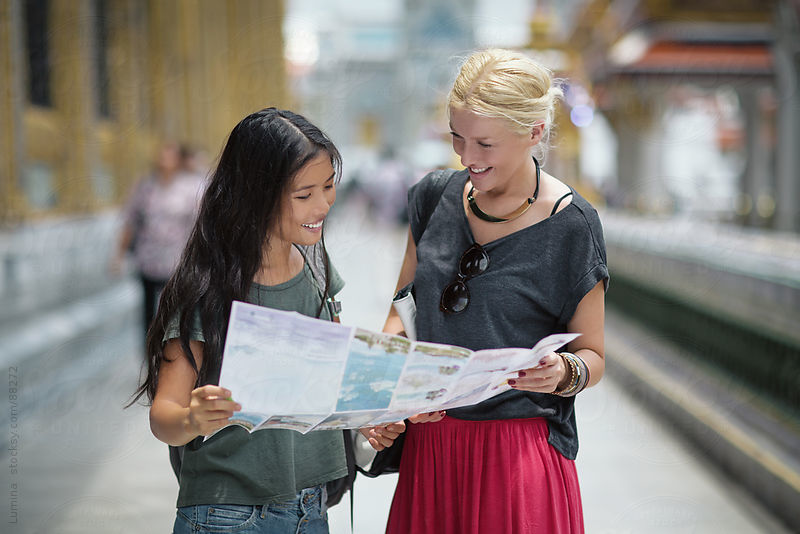 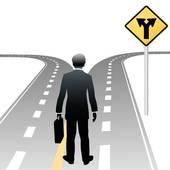 Can you decipher this conversation?
Excusez-moi!  
Pouvez-vous m’aider?
Je cherche la poste.
		La poste est entre le musée et l’hôpital.
Ça ouvre à quelle heure?  
		Ça ouvre à 8 heures.
Ça ferme à quelle heure? 
		Ça ferme à 17 heures.

Aller = to go…
je vais = I go
tu vas = you go
il va = he goes
elle va = she goes
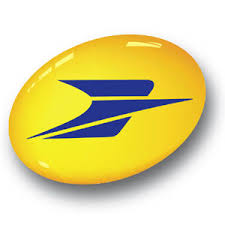 Les Directions
Pick a starting point in American Fork. (And a destination, but don’t tell your partner!)  
Give directions to your partner.
See if they end up at the destination you chose!
Listen as I give you directions to a destination in Paris.  Will you arrive at the same place I do?
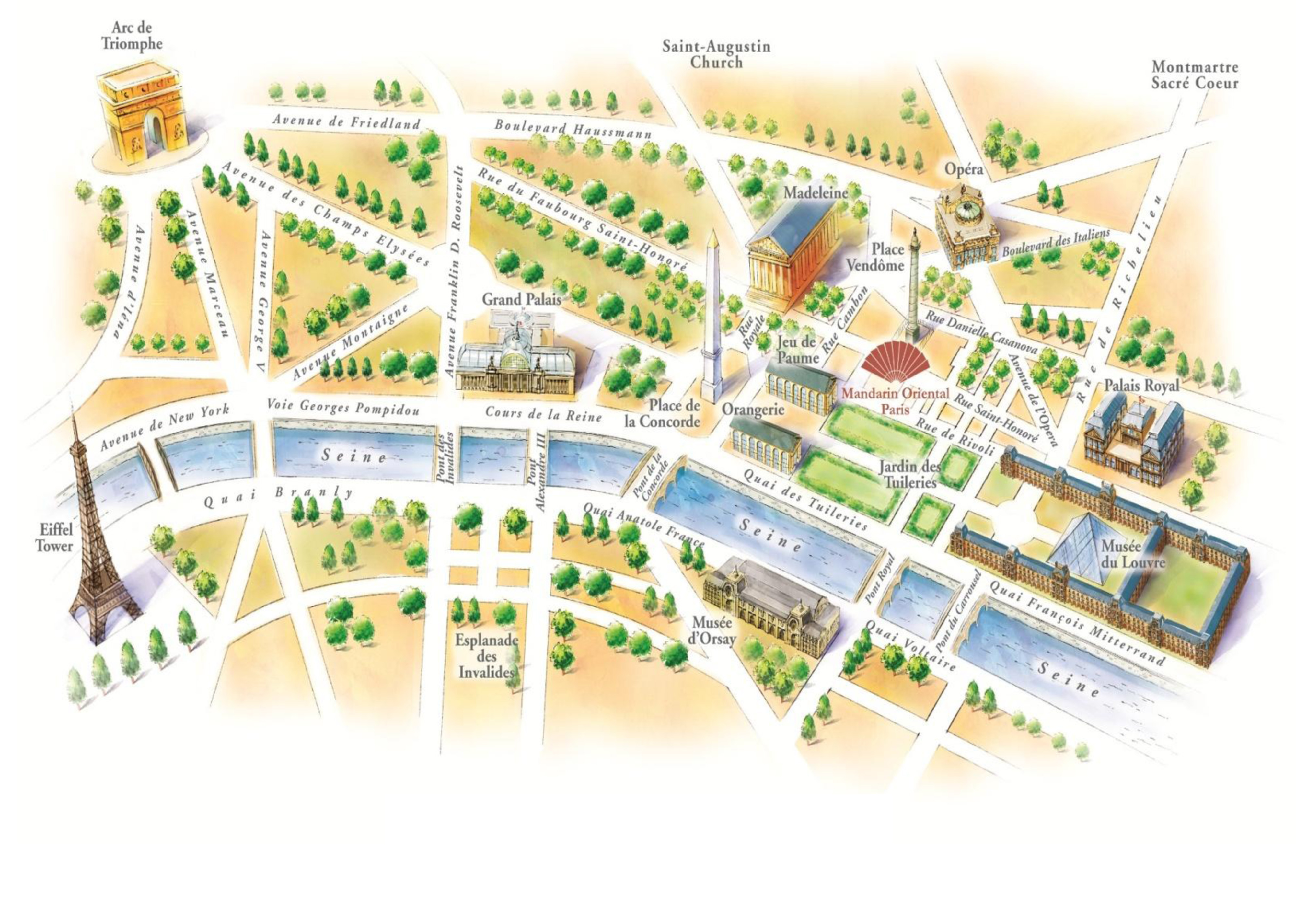 your opinion
compare suggestions
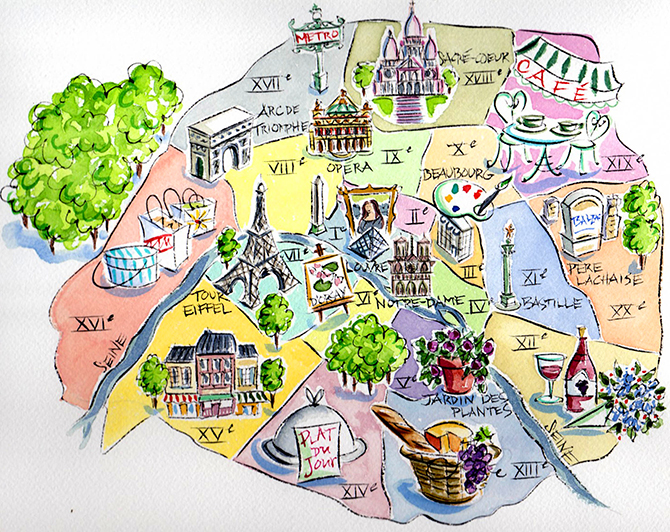